Energy deposition
around 
the conventional source target
- an update -
T. Takahashi
Sep. 15 2016
PosiPol2016
1
Contents
Motivation

at LCWS2015

Update
a realistic geometry
Geant4 and FLUKA

Summary
Why
Energy deposition on the
	Target
	Flux concentrator	booster linac
　A major issue for the (conventional) positron targets,
   
        cooling 
        radiation shielding.

We need precise estimate.
At LCWS2015 in  Whistler
Using a simple model to get a rough estimate
Geant4 simulation
Particle tracking with some level
Standing wave RF no beam loading effect.
FC: a cone
        Cu
RF structure:  a solid tube  Cu
Target
W
Ee = 4.8GeV, target thickness 16 mmsigma of E beam = 3.5mm
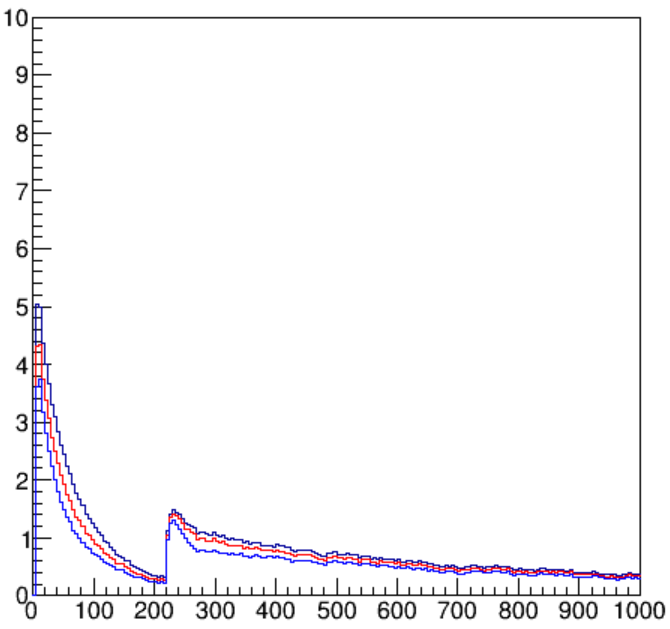 energy deposit
kw/cm
total
inner 20 mm
inner 10 mm
yield:  1.55e+/e-
PEDD 30J/g

67kW in first 1.27 m
2.5
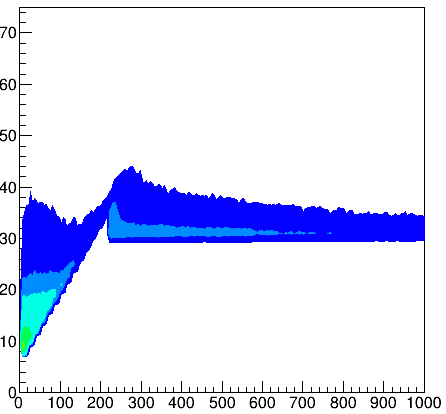 energy deposit density
kW/cm^3
2.0
1.5
1.0
r(mm)
0.5
0.1
0.05
0.01
1.0kW/cm^3
z (mm)
Summary and outlook at LCWS2015
Energy deposition 
normalized for 3.0×1010 e+/bunch after capture linac
Should energy deposition around the target
   cooling, temperature control

need to put more realistic geometry in the simulation
Going to a realistic geometry
SLAC-PUB-11766
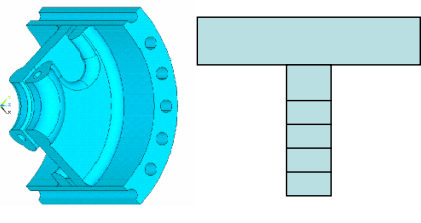 Ee = 4.8GeV, target thickness 16 mmsigma of E beam = 3.5mm
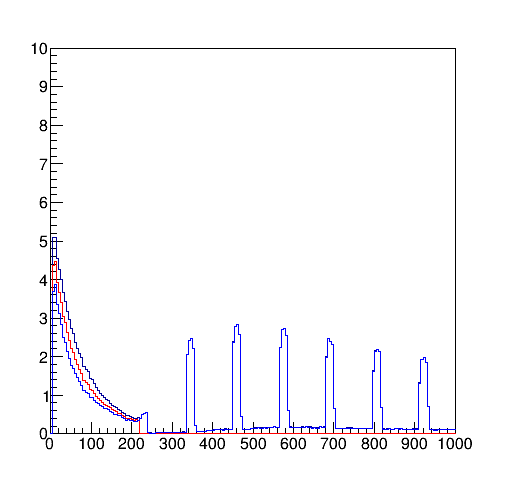 energy deposit
kw/cm
energy deposit density
kW/cm^3
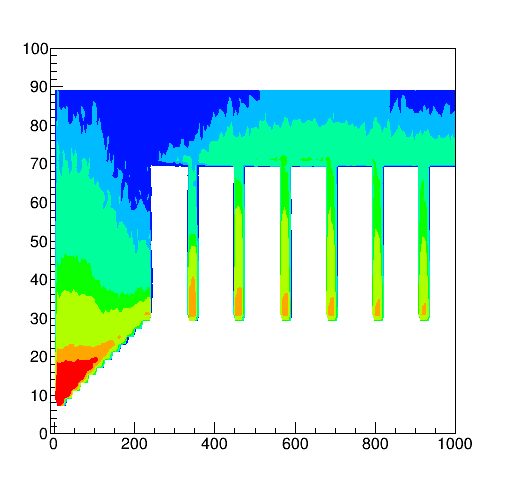 yield:  1.55e+/e-
PEDD 30J/g

67kW in first 1.27 m
r(mm)
1.2kW/cm^3
z (mm)
Geant4 VS FLUKA
Geant4
Electromagnetic and nuclear interaction
Particle tacking with time dependent EM fields
No common tools to estimate radiation dose or residual activities

FLUKA
 Electromagnetic and nuclear interaction
Limited particle tacking in time the EM fields
Tools to estimate radiation dose or residual activities available
Hope FLUKA is available  for radiation estimates
Comparison of G4 and FLUKA
Geant4
FLUKA
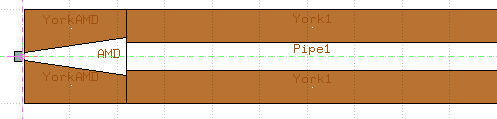 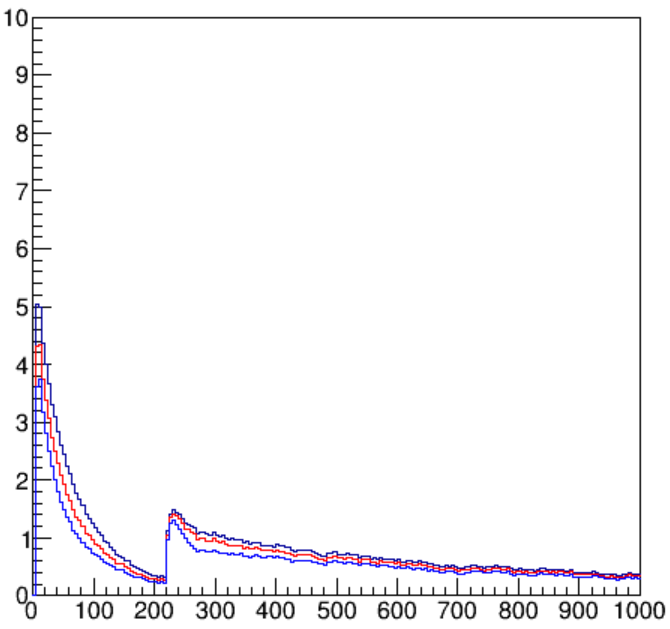 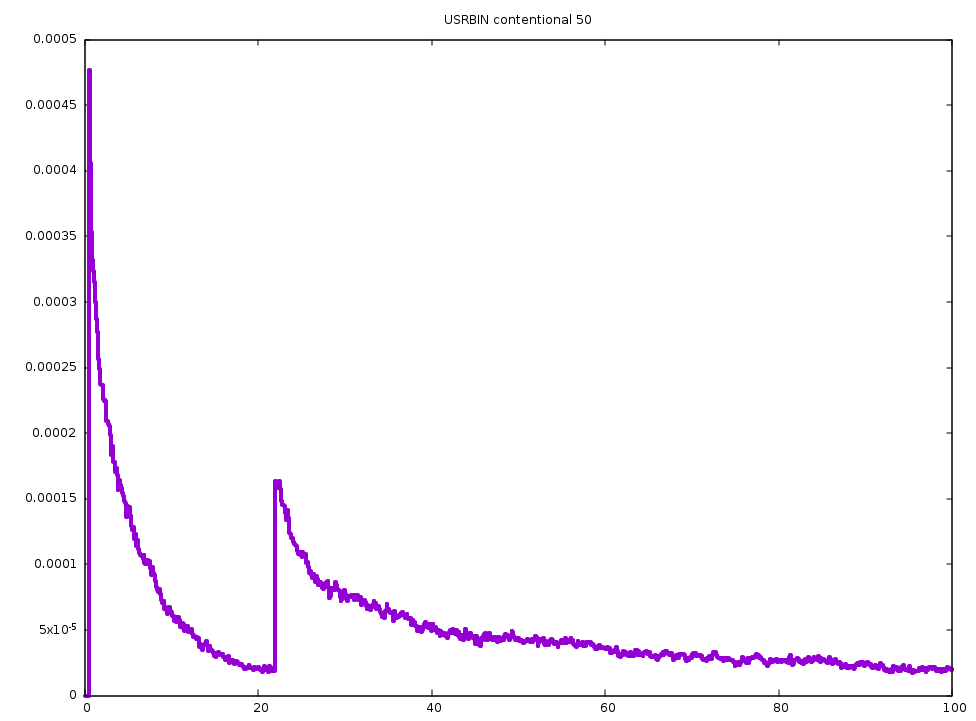 0
200
400
600
800
ｚ(mm)
ｚ(mm)
Summary and Plan
Tracking simulation with Genat4
progress with an realistic geometry but
does not have dose estimate tools
detailed study, incl. beam loading etc, is in progress
FLUKA is working
energy deposit is consistent with G4 even w/o EM fields
dose have dose/residual activity estimate functionality
I got some results and try to understand them

Radiation estimates w/ FLUKA seems reliable
put detailed geometry
shielding study
Comparison of G4 and FLUKA
Geant4
FLUKA